Єллоустонський національний парк
Підготував учень 42 групи
Миколаївського морського ліцею
Петренко Дмитро
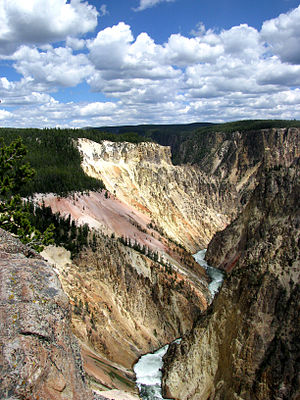 Загальні відомості
Розташування:  США, Айдахо, Вайомінг, Монтана
Площа: 898,3 тис.га
Заснований: 1 березня 1872
Число відвідувачів: 3 295 187 на рік (2009)
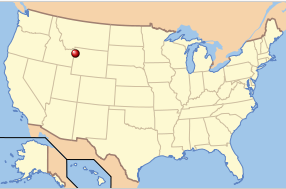 Єллоустонський національний парк
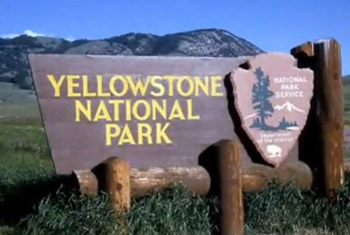 Табличка на в’їзді
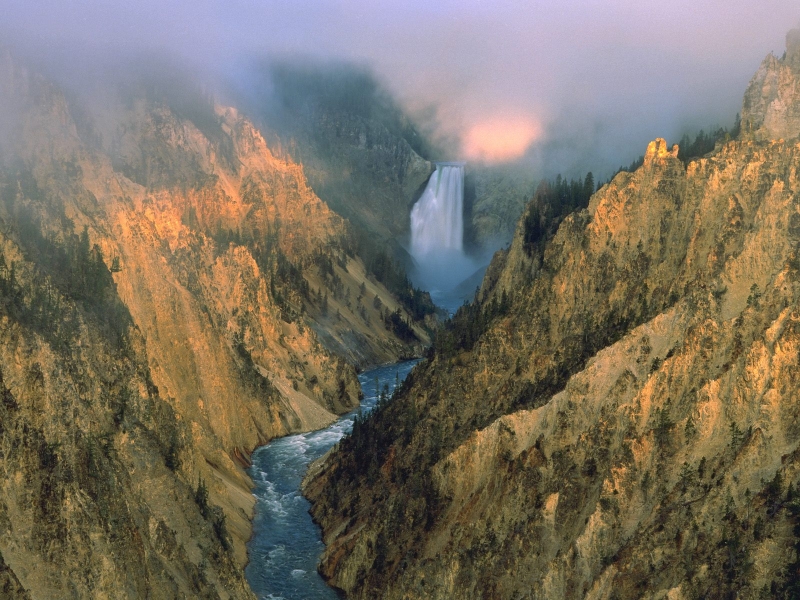 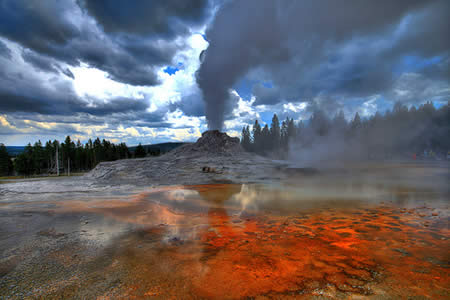 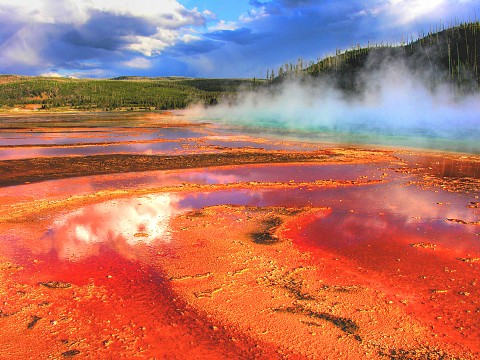 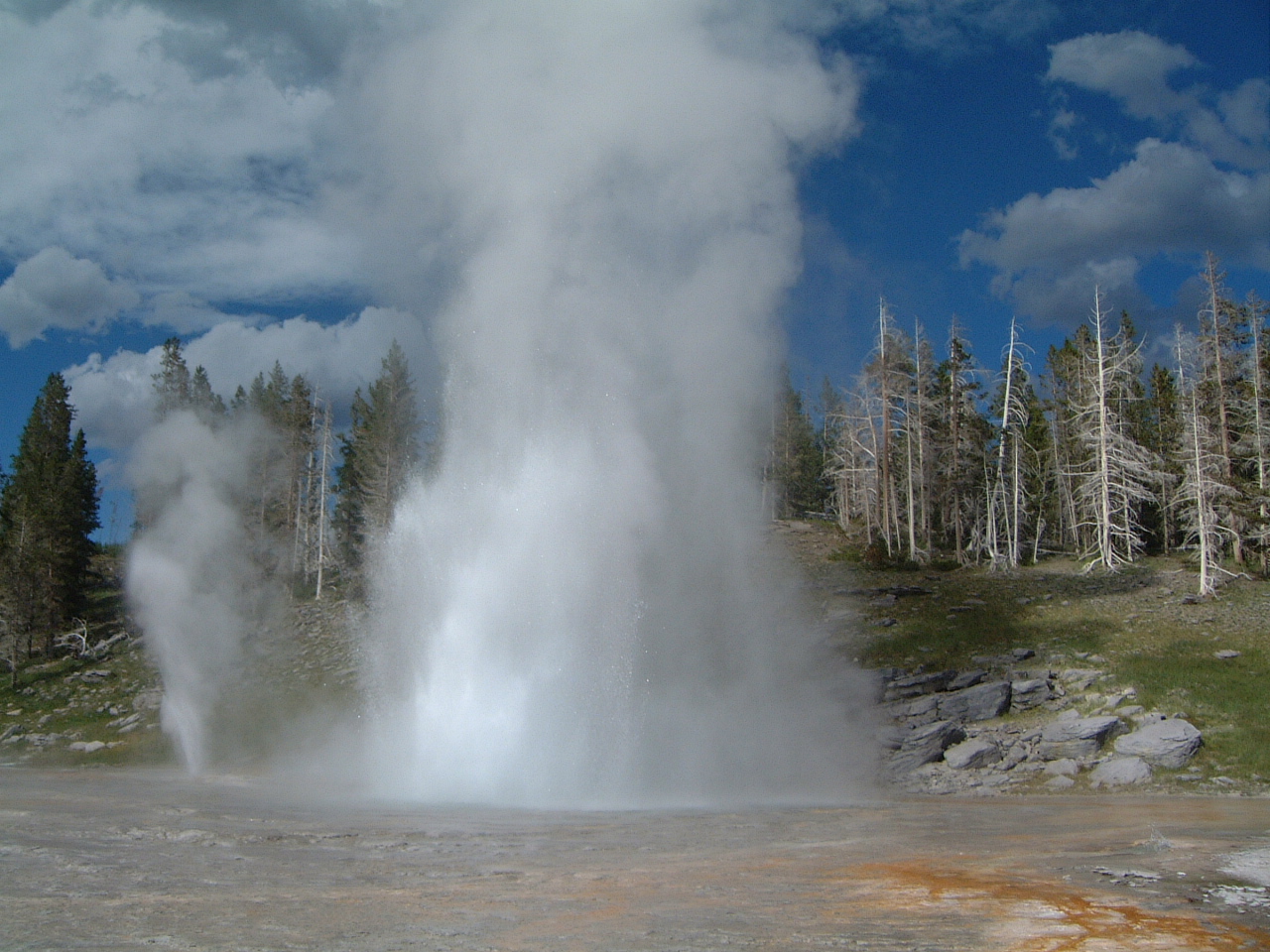 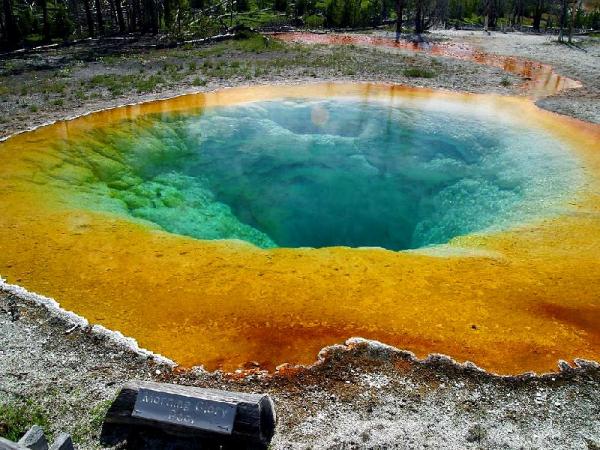 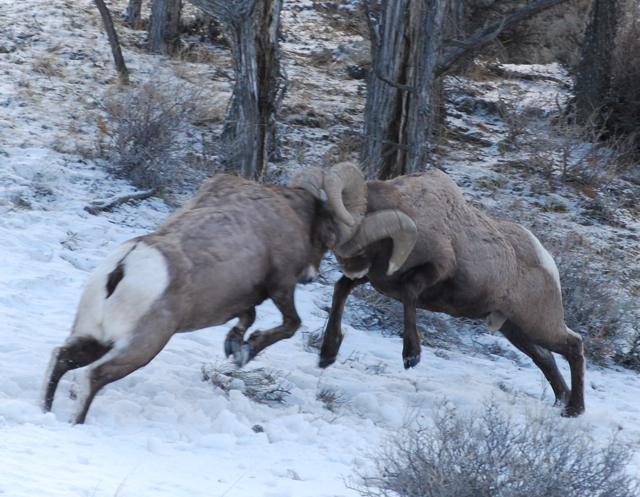 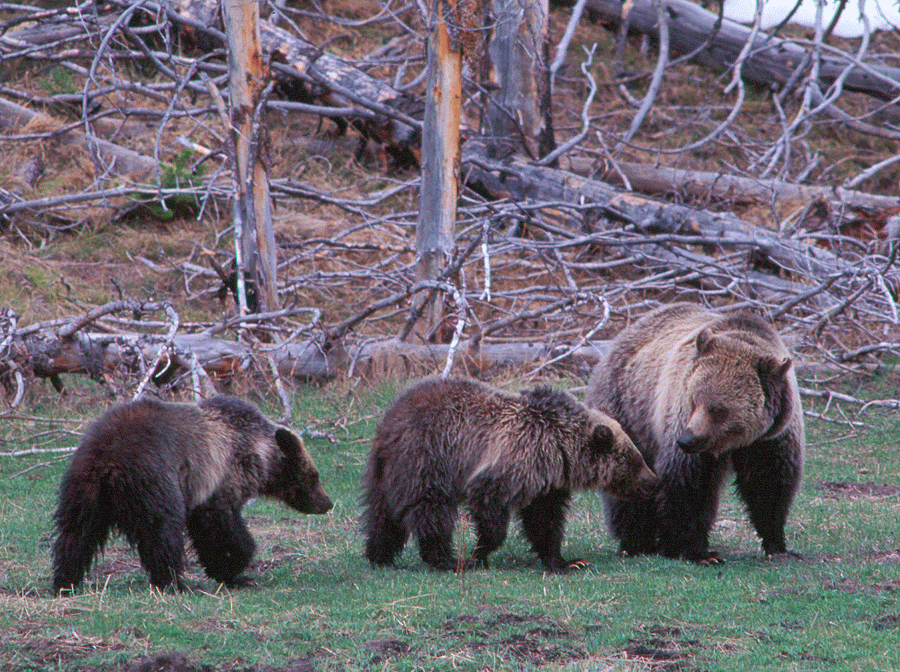 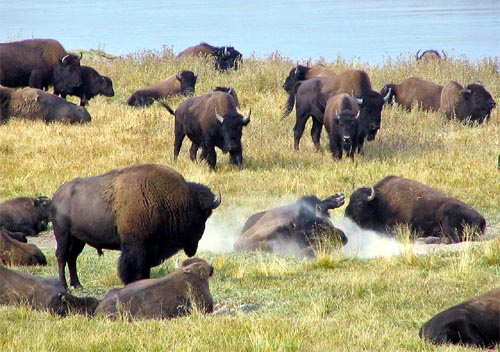 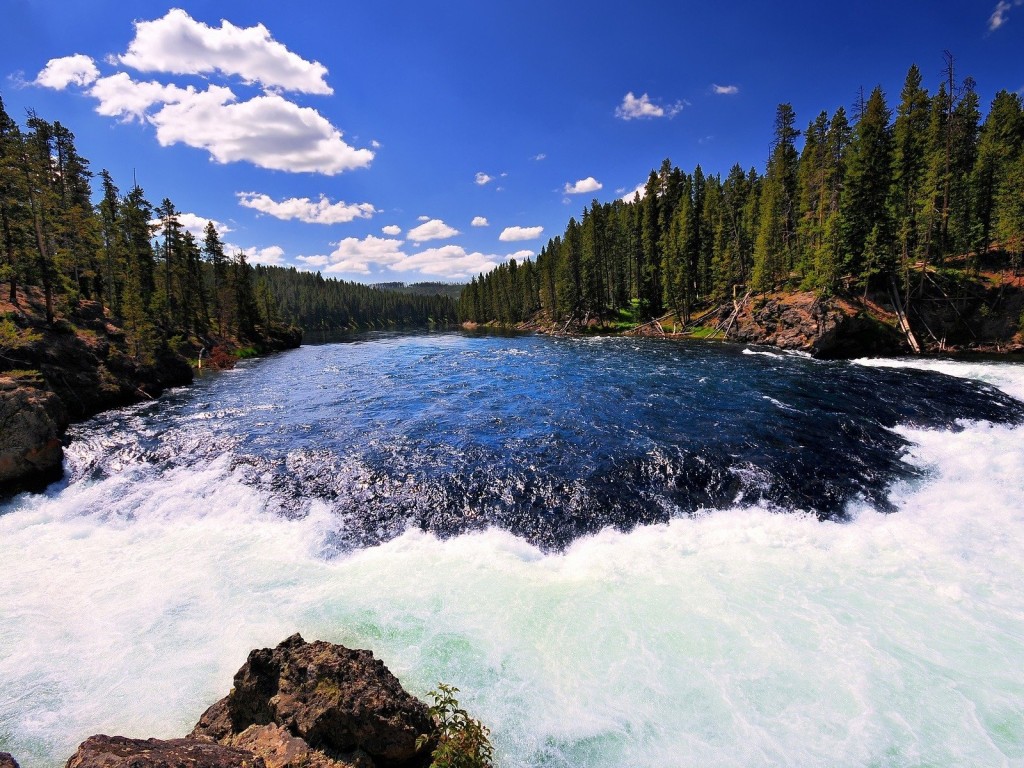